BETTER & BETTER
청년 창업 지원 사업계획서
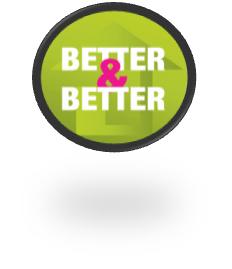 2016. 11. 30.
1. 한국의 현실_청년실업.
통계청이 발표한 `2월 고용동향`에 따르면 지난달 15~29세 청년 실업자 수는 56만 명으로 지난해 같은 달보다 7만6000명 증가했습니다.
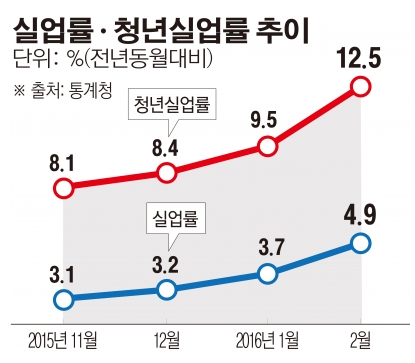 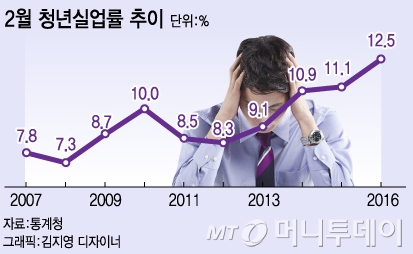 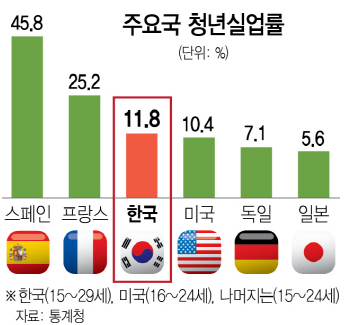 특히 주요국 청년실업률에서의 청년실업률이 높은 편이며 내수가 부족한 우리나라에서의 청년실업 문제는 더 심각한 상황입니다.
 가장 큰 원인으로 일자리 부족을 들 수 있고, 근본적인 원인으로 정규직 및 대기업 직장이 한정적이라는 점입니다.
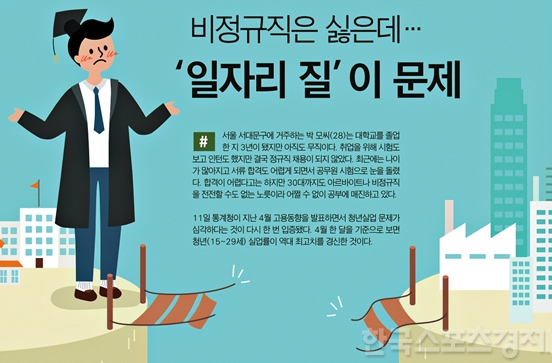 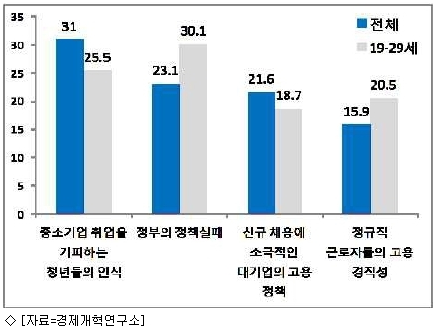 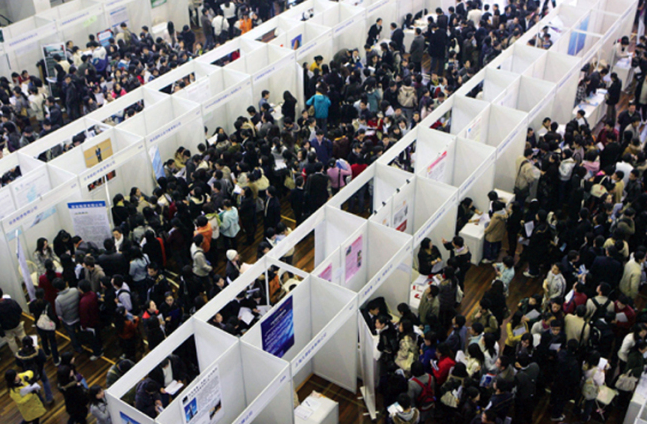 1
2. 창업 지원 프로젝트 개요
동 프로젝트는 함께하는 더 좋은 미래를 위해 기술, 자금, 정보가 없는 도움이 필요한 젊은이들에게 홀로 설 수 있도록 기회를 제공하는 것을 목표로 합니다. .
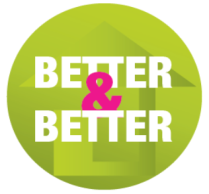 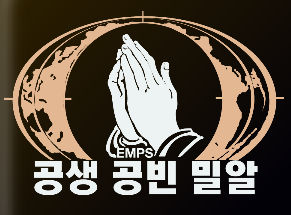 창업 및 운영에 필요한 전반적인 지원
뜻있는 조합원 
분들의 지원
기술 無
자금 無
정보 無
보육원 퇴소 
청소년들의 
막막함에 대한 해결책은?
사회소외계층의 안정적 
생계유지 위한 해결방안은?
무엇을 어떻게 
해야 하는지 모르는 
청년에 대한 
 지원 법은?
저소득층의 
지속적 생계 
해결방안은?
대출도 할 수 
없는 계층에 대한 지원 법은?
청년실업 
해결방안은?
2
3. 프로젝트 모델
청년 창업 지원
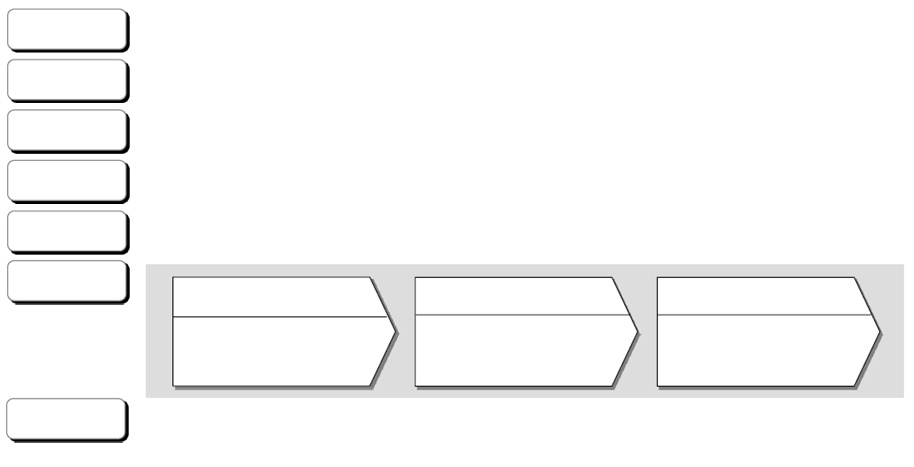 프로젝트
Take out café
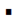 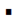 점포입지
부산 광역시 동구 초량동 1206-1 부산역지하도 상가 가.25호
매장규모
20.96㎡ (실측 : 195Cm x 485Cm)
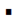 임대료 : 연간 195만원, 인테리어 비용 : 700만원, 커피 머신 및 장비 : 500만원, 총 1,395만원
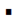 예상투자비
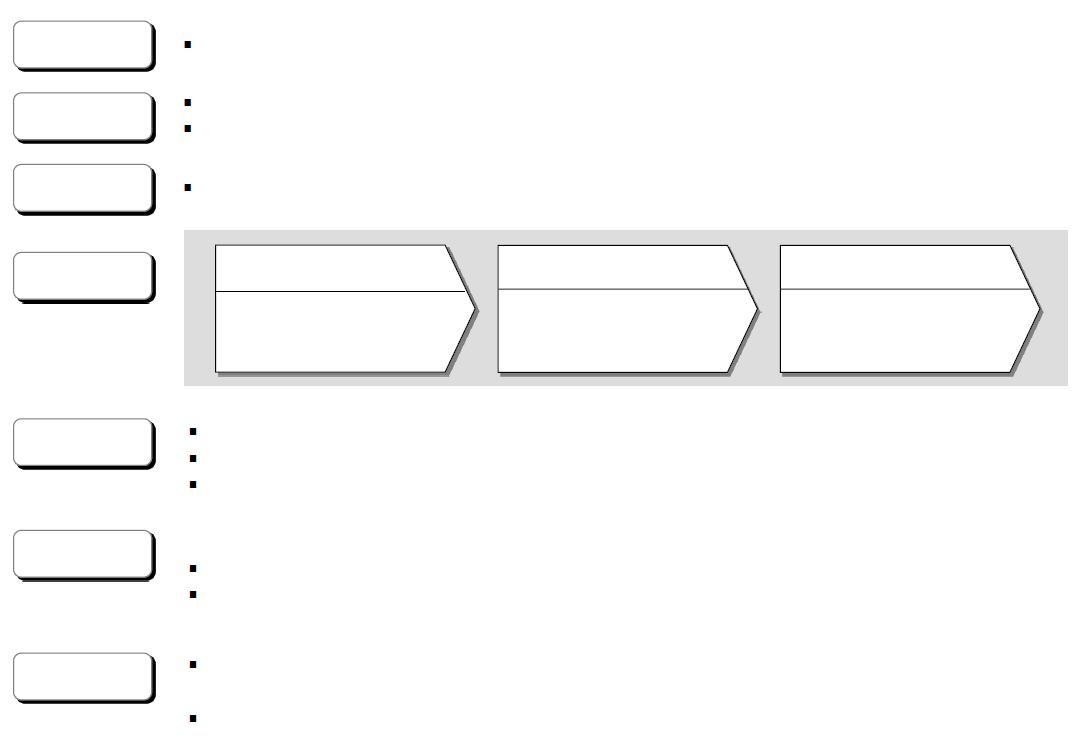 취급품목
마트 상품
Snack
Coffee&음료
과자, 컵라면(완제품), 캔음료
등 슈퍼 마켓 상품 중 café와
어울리는 아이템 들
슬라이드 케익, 베이글, 머핀,
쿠키 등 조리가 필요 없는
간식 제공
100년 전통 이태리 명품 커피
에이드 및 스무디 제공
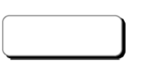 지원 방법
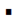 운영 가능하게 샵의 인테리어 및 장비 설치 완료 상태로 대상자에게 인계 
  비용은 무이자 대출(조합원 기부 형태) 후 매월 232,500원 60개월로 분할 상환
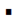 원두 및 부자재 선 지급, 매장 내 배너 무상 설치, 운영 및 Cooking 관련 교육 지원
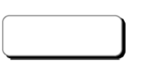 현장 사진
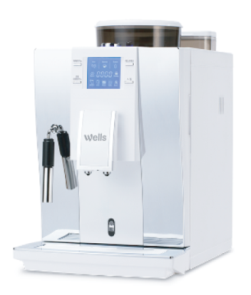 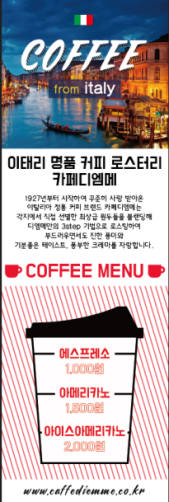 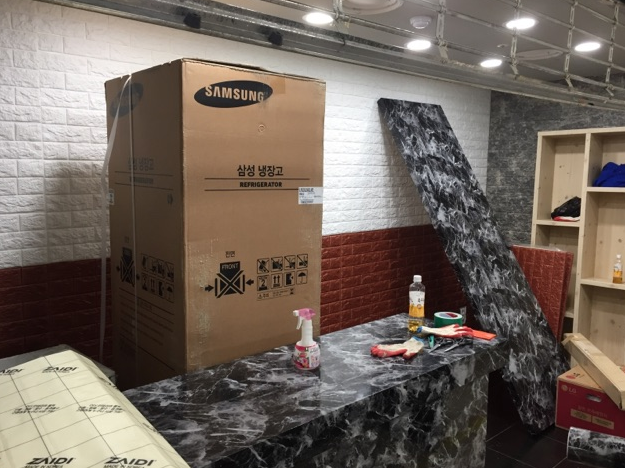 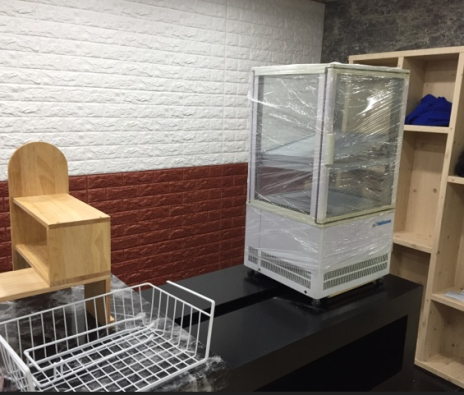 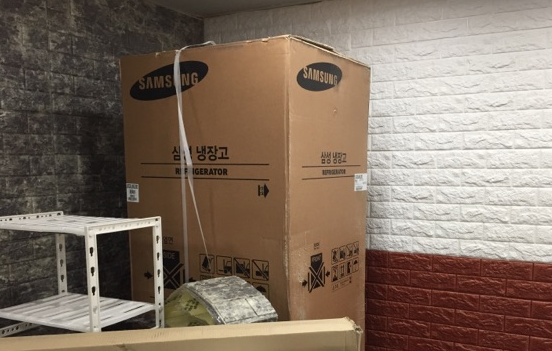 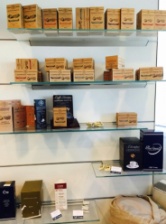 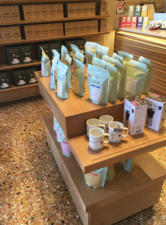 3
4. 모집 공고 문
공생 공빈 밀알 사회적 협동 조합의 청년 창업 지원 : 부산역 지하도 상가 카페 운영자 모집 공고 공고
공생 공빈 밀알 사회적 협동 조합에서 부산역 지하도 상가 내에서 카페를 운영하고자 하는 사람에 대하여 아래와 같이 모집 공고합니다.
동 카페는 내부 인테리어 및 매장을 운영할 수 있는 시설 설치를 완료하고 직원이 아닌 직접 오너가 되어 운영할 분을 모집하는 내용으로 매장 인테리어 + 시설 비용과 완납한 1년 임대료를 운영 기간 5년(60개월)로 나누어 무이자로 원금만 상환하시는 조건으로 진행 되는 
공생 공빈 밀알 사회적 협동 조합의 창업 지원 프로젝트 입니다.
 
■ 자격 요건  - 청년 창업에 뜻이 있는 분이면 누구나  - 온/오프라인 매장을 소유하지 아니한 분  - 본인이 직접 직영으로 운영할 수 있는 분
 
■ 운영조건  - 매장 인테리어 완료  - 장비 제공 : 커피 머신, 2단 냉장고, 냉온쇼케이스, 테이블, 수납장, 
                   각종 부자재, 원두   - 사용기간 : 5년  - 모집 인원 : 2명  - 계약 조건 : 
     보증금 100만원(1인 500만원씩),  매월 232,500원(60개월)      ※ 1년 임대료 195만원 완납 + 인테리어 비용 700만원 
        + 장비 및 부자재 500만원 = 1,395원
     ※ 1년 임대료는 완납 상태이나 매월 지하상가의 관리비는 
        부담하셔야 하며, 2년~5년 차 임대료는 매년 195만원씩
        부담하셔야 합니다.
■ 담당 업무  - 매장 운영 관리(Owner)  - 상품 판매 : Take out coffee, 음료수, 스낵류   ※ 매장 사장으로 직영 가능한 분

■ 제출 서류 및 전형  - 제출 서류 : 자기 소개서  - 서류 마감 : 2016년 12월 04일  - 전형 방법 : 1차 (서류 전형) → 2차 (화상 면접)  - 서류 전형 합격자는 면접일 개별 통보함 

■ 가산점 부여 대상  - 국민 기초 생활 보장법 상의 급여 수급자   - 청년고용 촉진 특별 법시행령에 따른 취업애로 청년

■ 기 타  - 근무지 : 부산 광역시 동구 초량동 1206-1 부산역지하도 상가 가.25  - 면적 : 20.96㎡ (실측 : 195Cm x 485Cm)  - 특이사항 : 삼성생명, LH공사 출/퇴근 구간임.
4
5. 상권분석
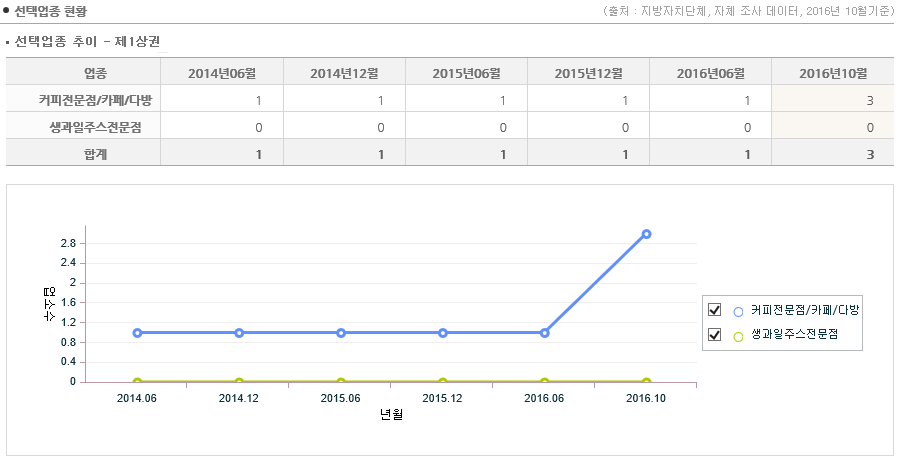 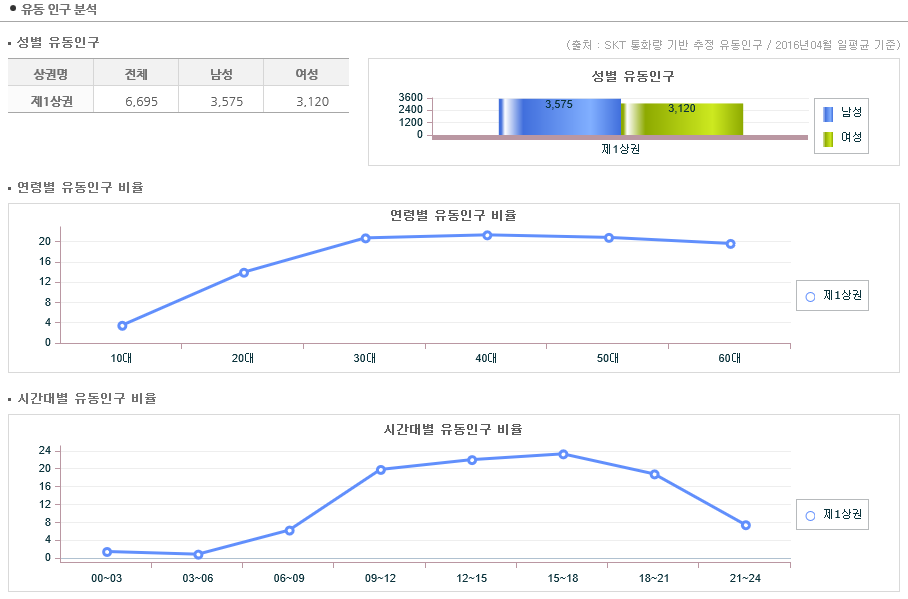 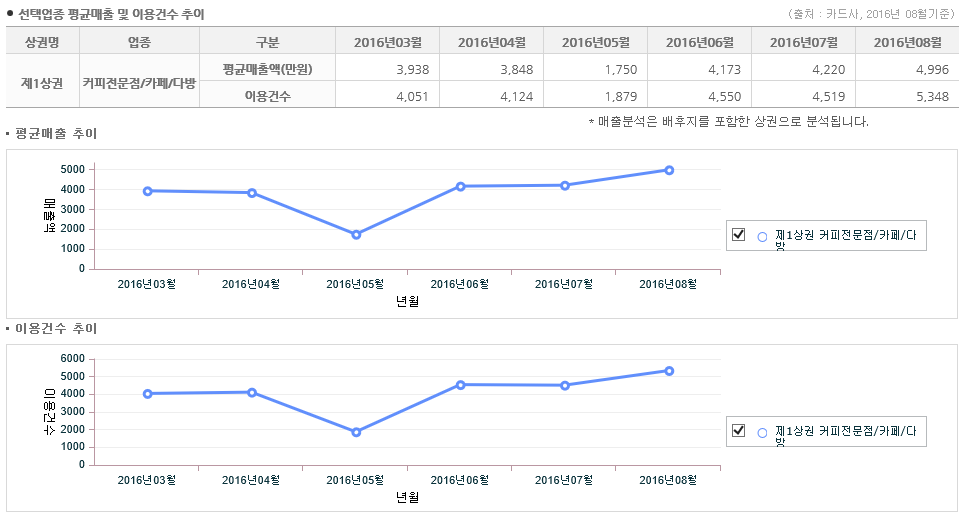 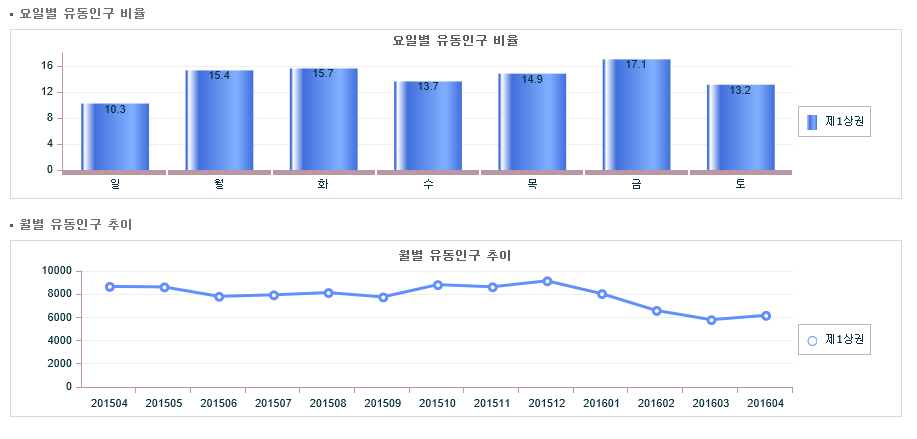 5